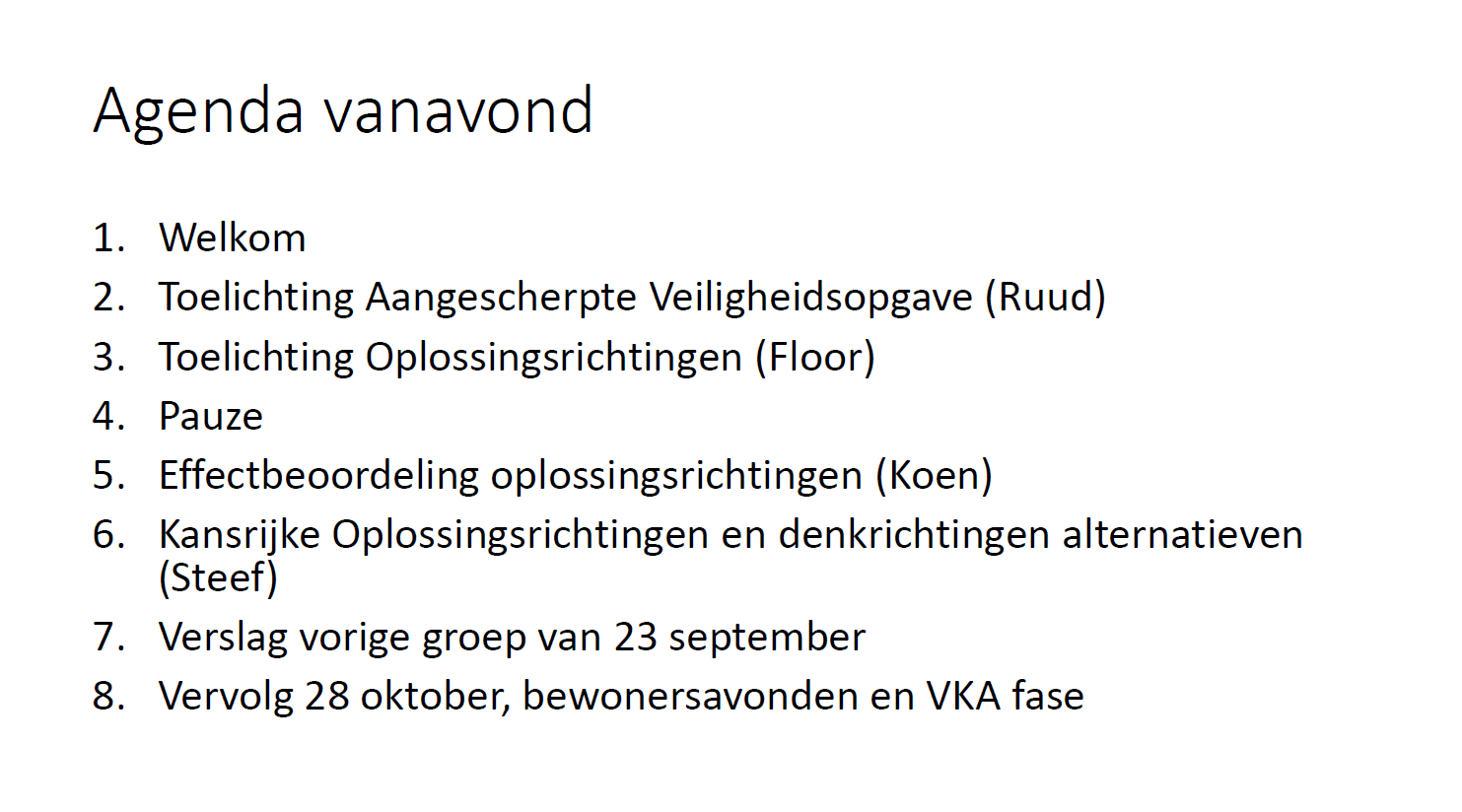 Werkgroepbijeenkomst SAS 23 september en 7 oktober 2020
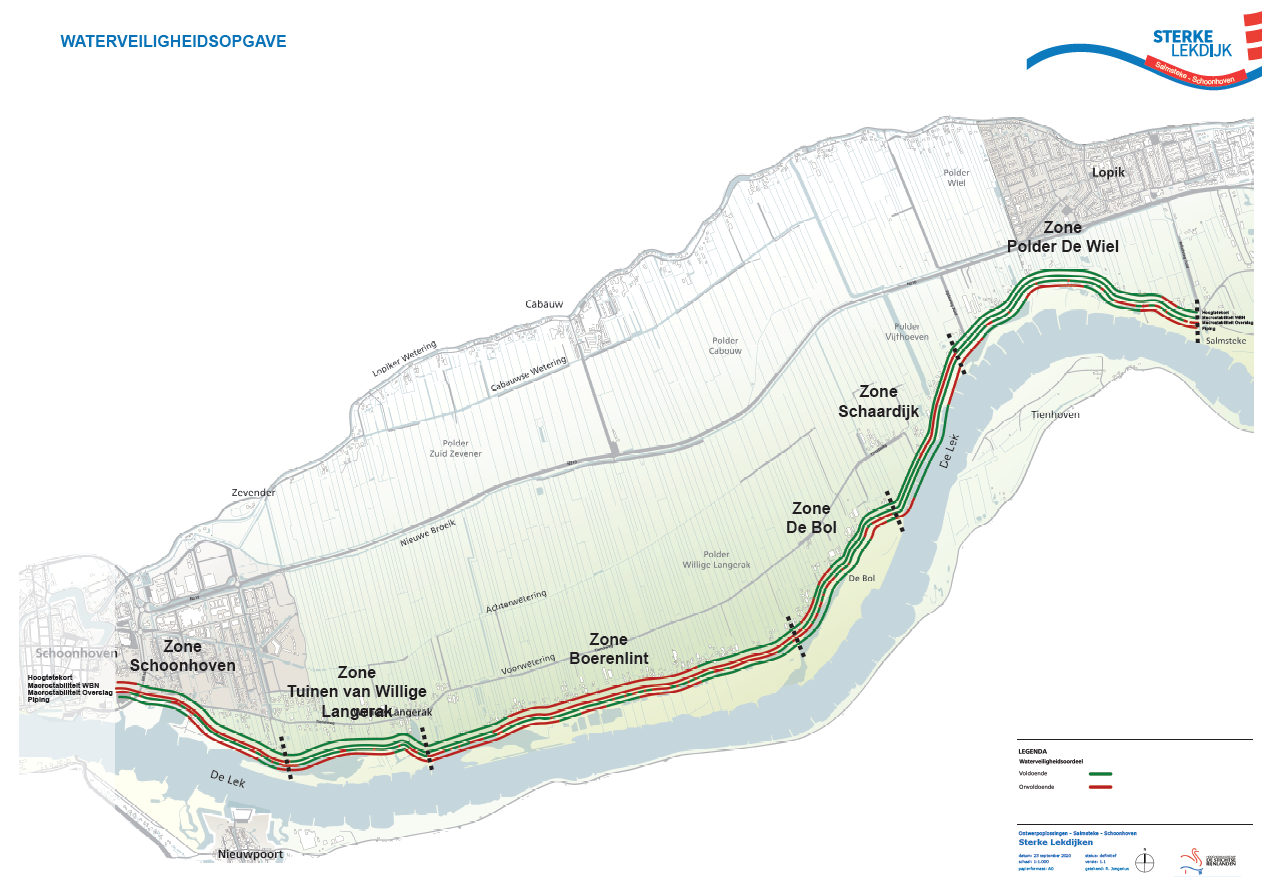 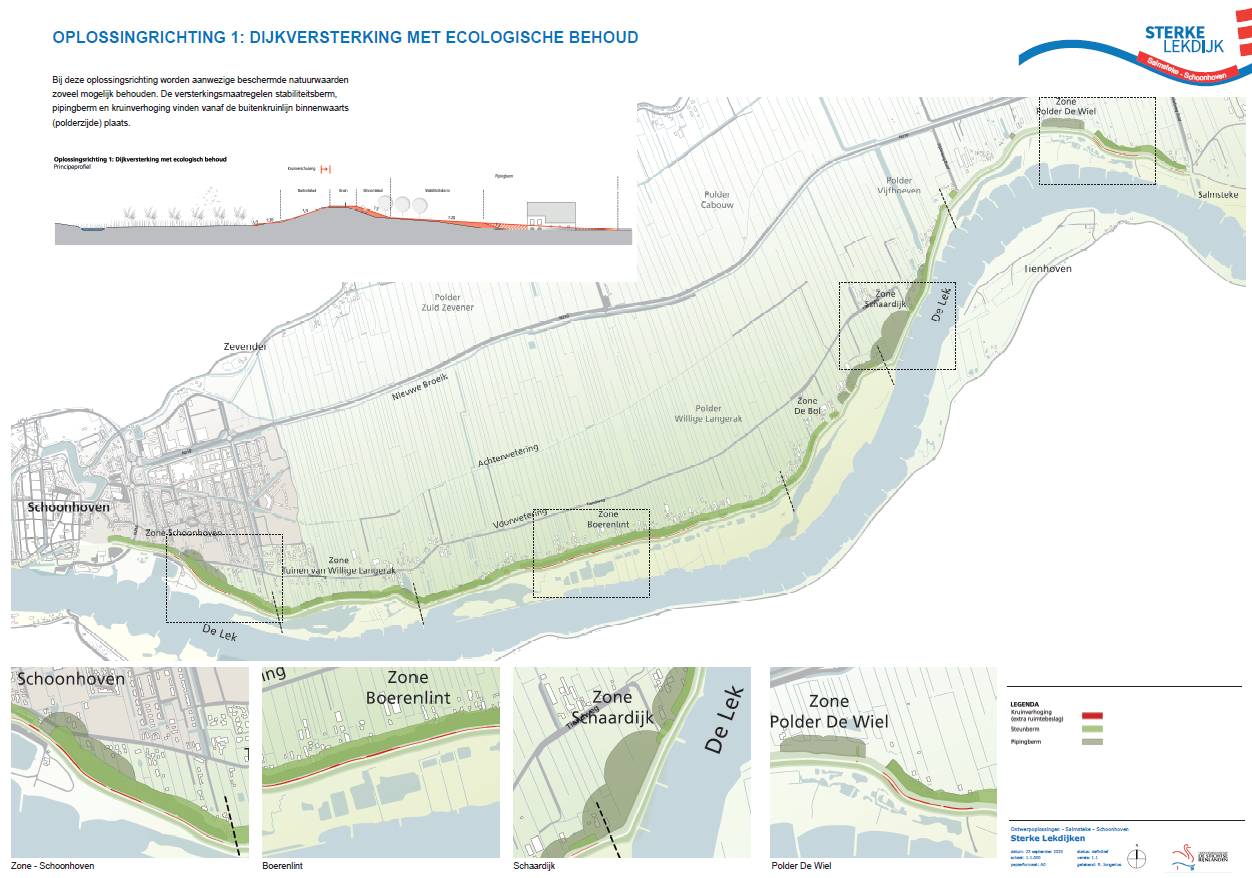 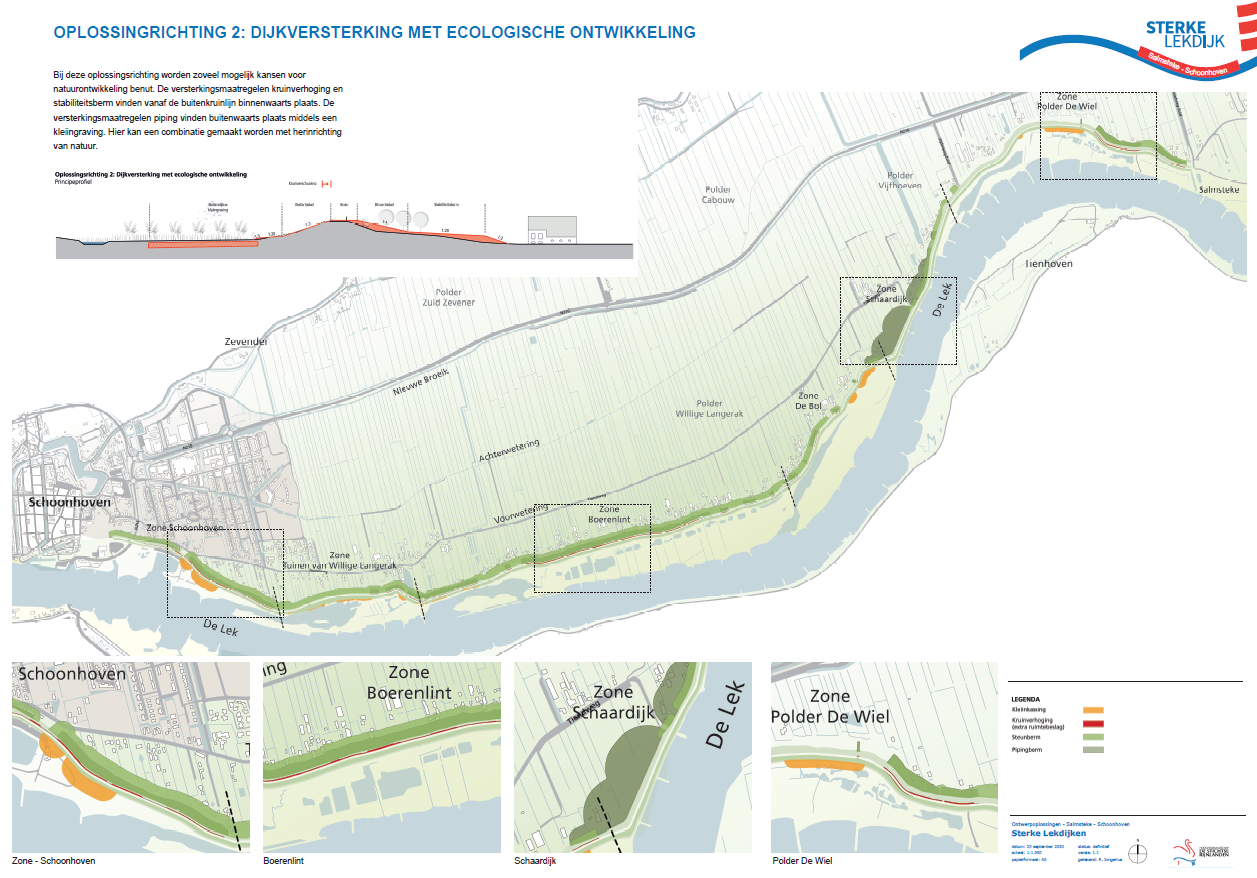 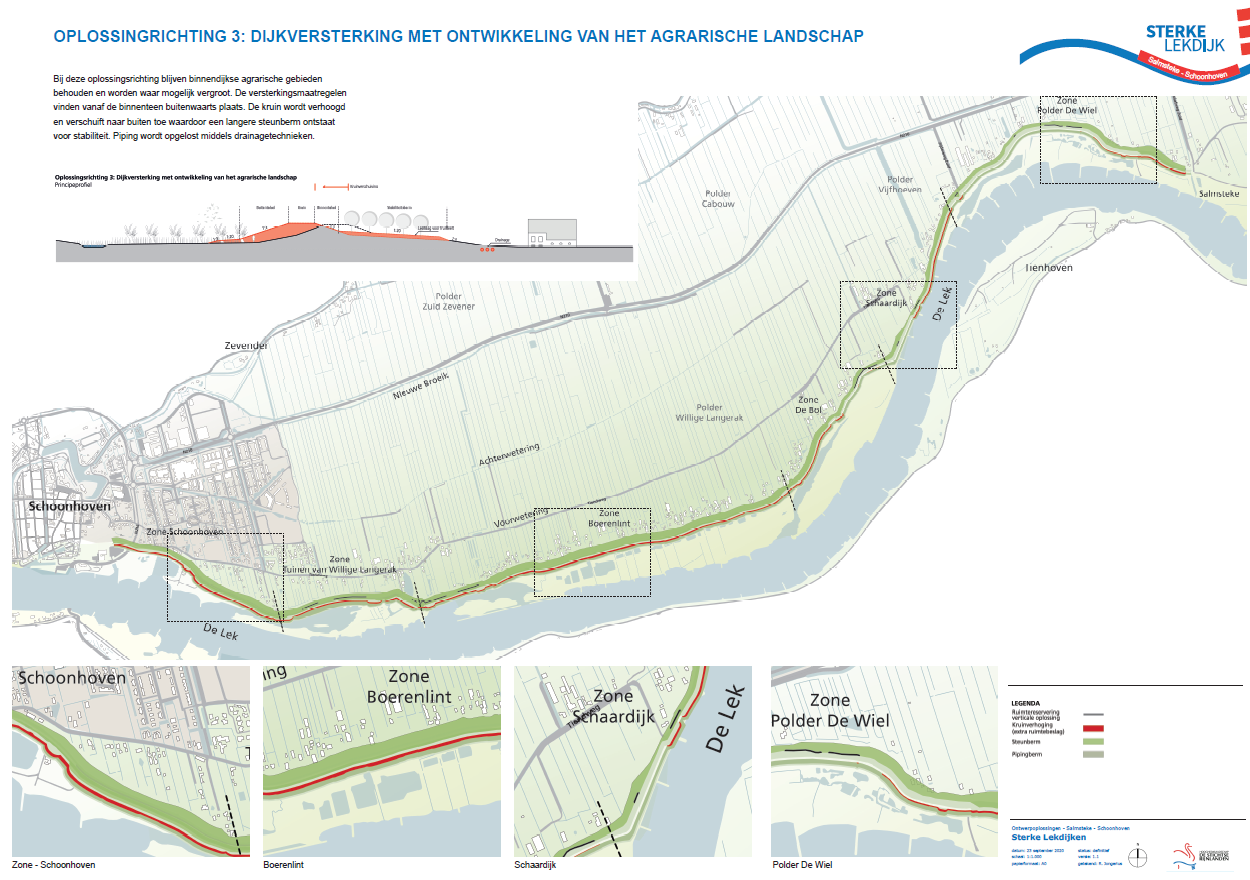 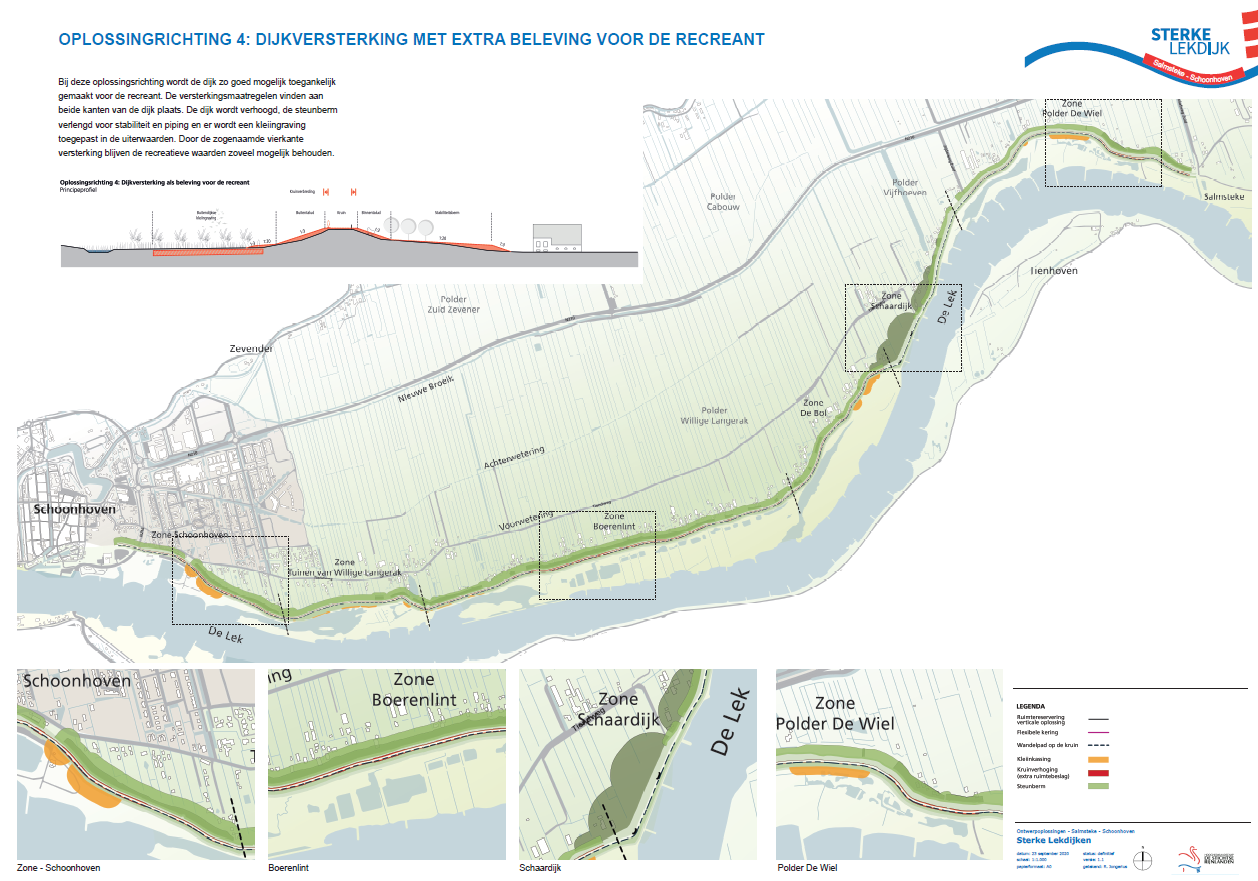 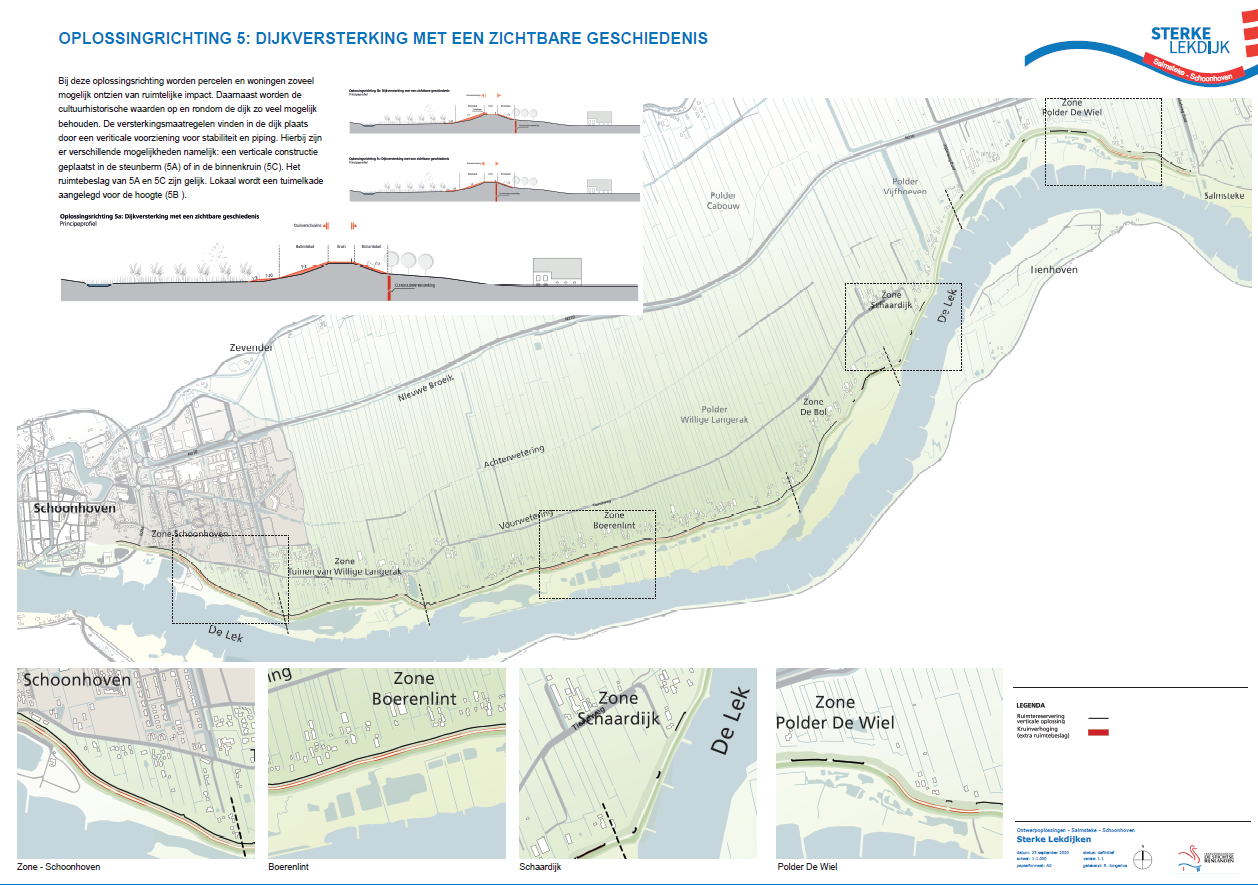 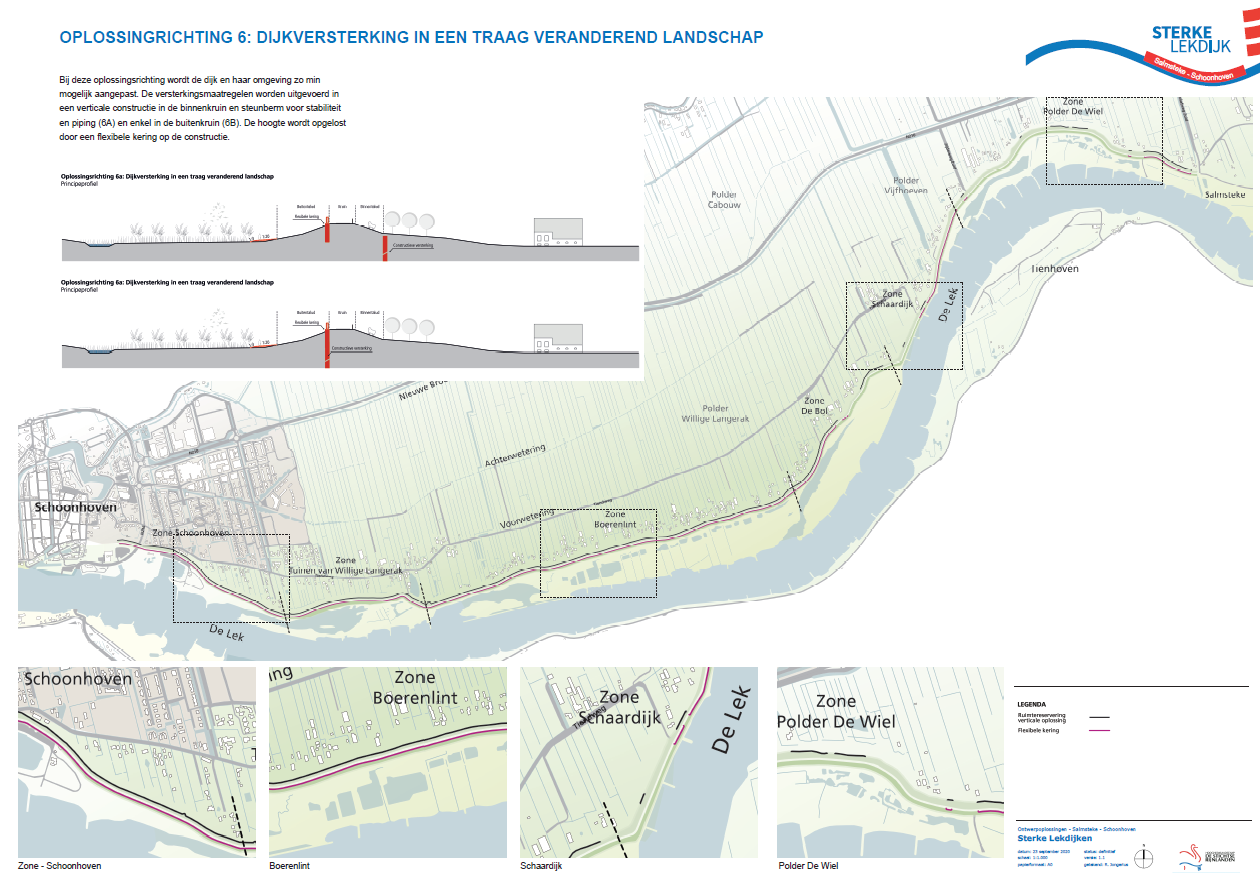 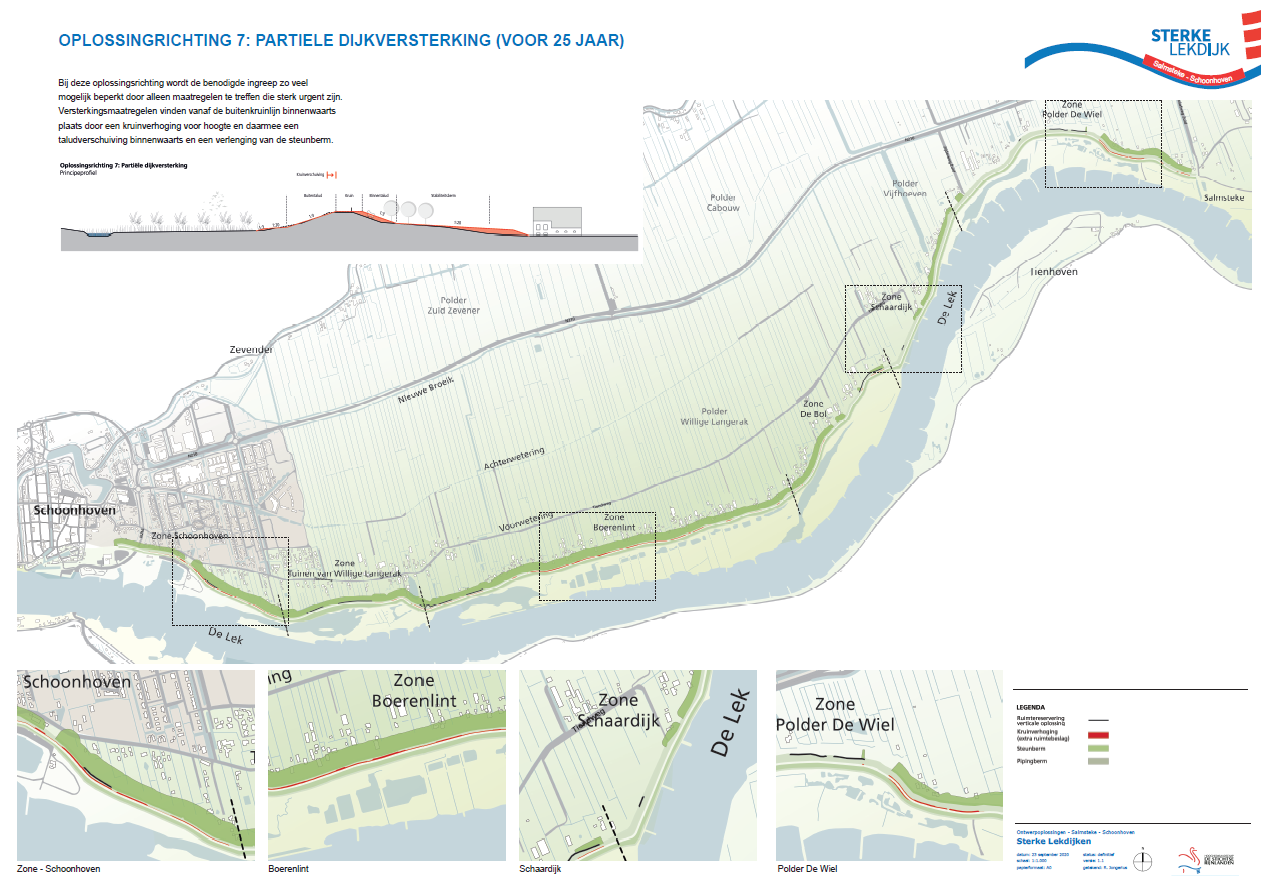 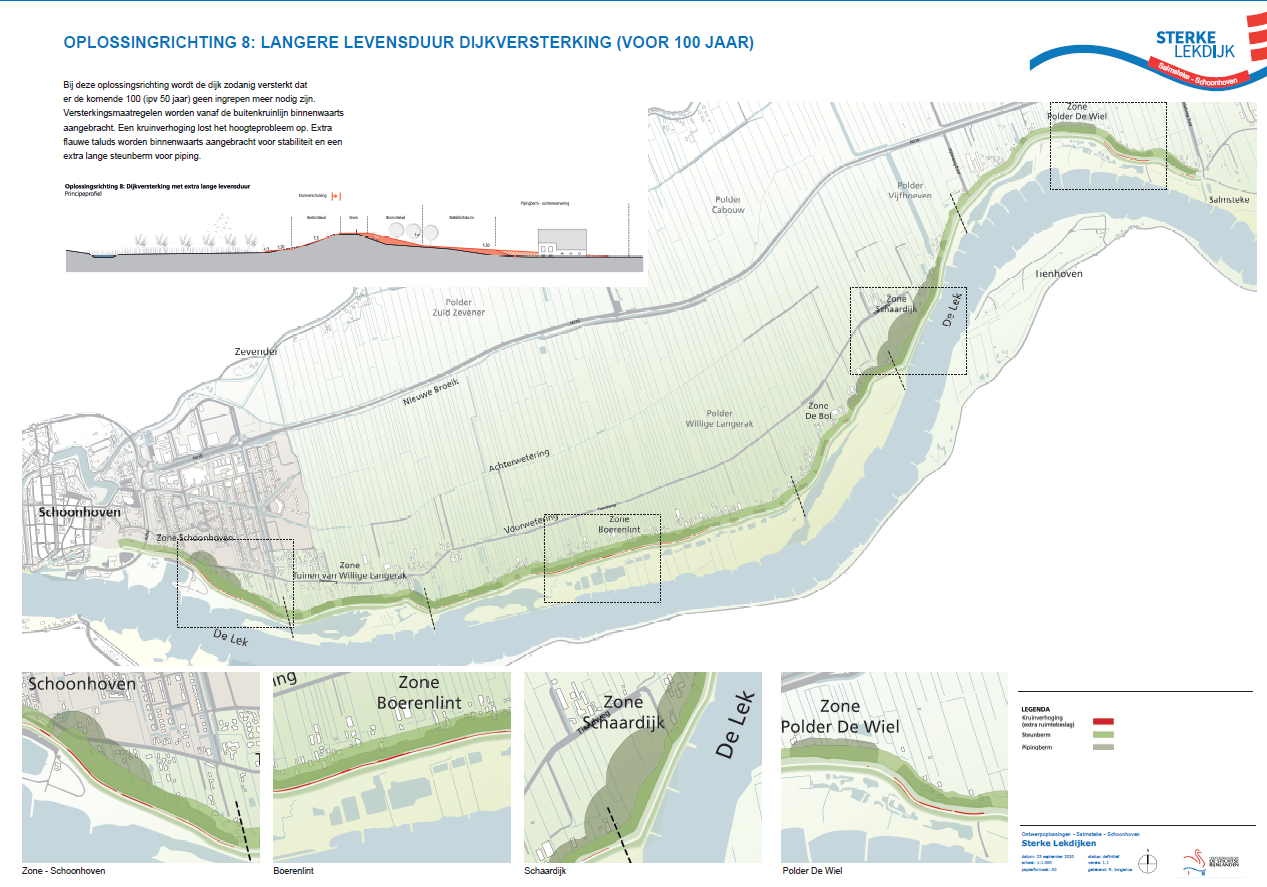 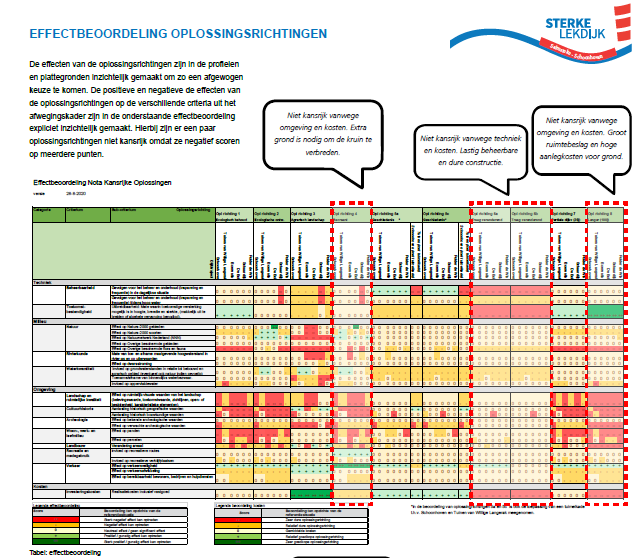 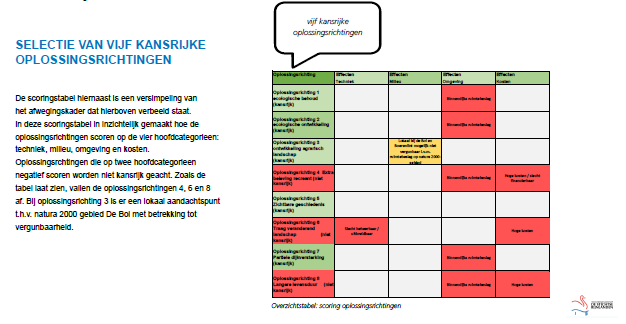 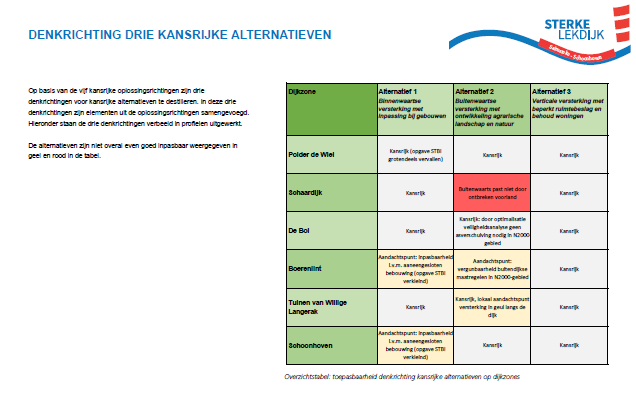 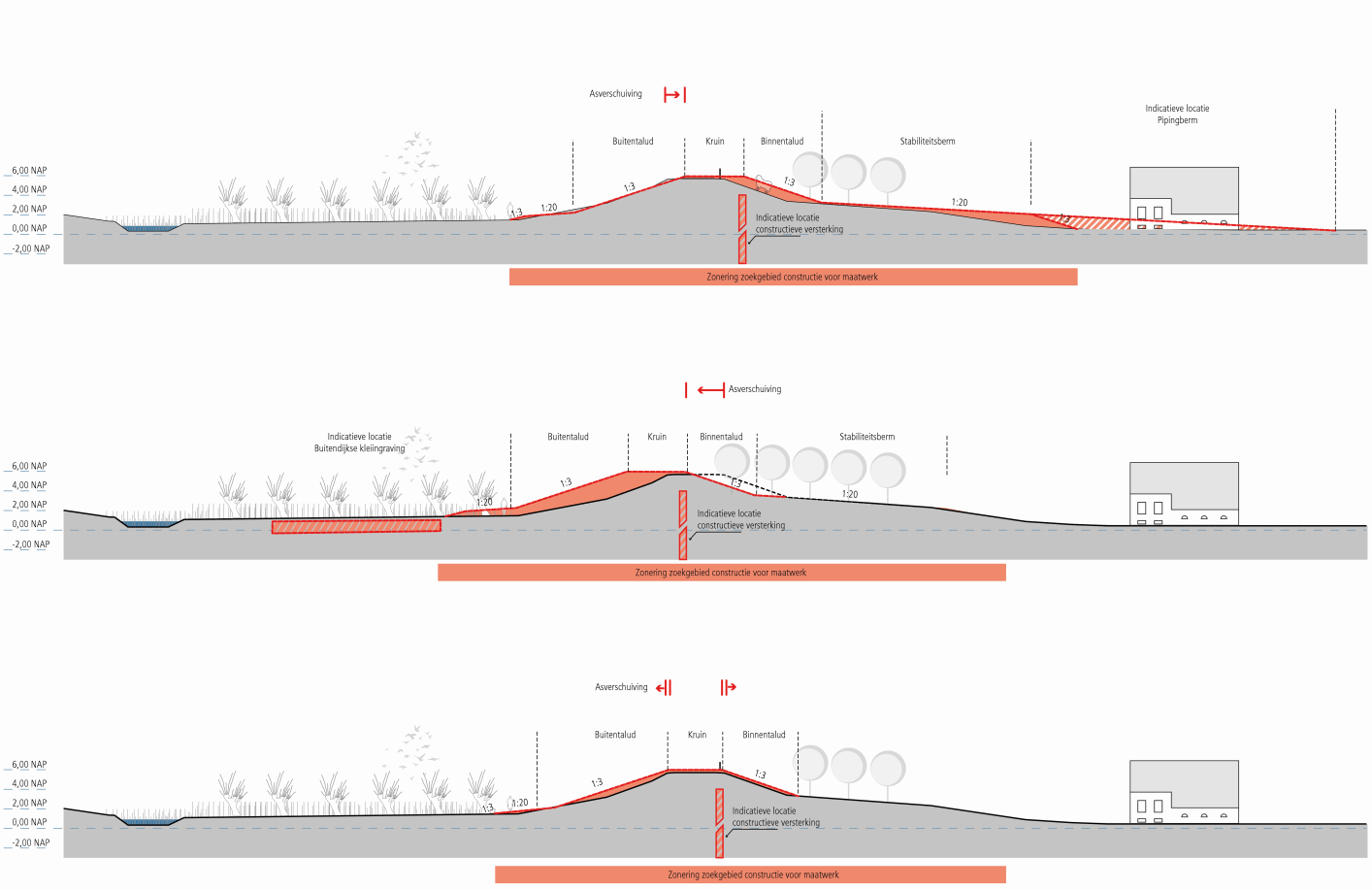 Alternatief 1: Binnenwaartse versterking met inpassing bij gebouwen
Alternatief 2: Buitenwaartse versterking met ontwikkeling agrarisch landschap en natuur
Alternatief 3: verticale versterking met beperkt ruimtebeslag en behoud woningen